Колото-резаные ранения
Выполнил: Потапчук М.Н
Устройство колюще-режущих орудий
Элементы раны
Повреждение состоит из входного отверстия, канала и иногда выходного отверстия. У входного отверстия (рис. 4) различают края (а) и концы или углы (Б). Канал с боков ограничен стенками (В), располагающимися соответственно краям повреждения. Концы ран, углубляясь, переходят в ребра (Г) раневого канала. Выходное отверстие, так же как и входное, имеет края (a1) и концы или углы (Б1).
Повреждения, причиняемые колюще-режущими орудиями, образуются не только за счет действия лезвия, но и за счет действия обуха и его скоса; при полном погружении ножа в образовании повреждения участвует и бородка или пятка клинка.
Те или иные детали строения клинка, деформация или нарушение его целости, например отлом острого конца, находят свое отражение в свойствах причиняемого им повреждения.
Формы ран
Колото-резаные раны кожи могут иметь
веретенообразную
щелевидную 
клиновидную 
дугообразную и 
угловатую форму 
На практике и в эксперименте чаще всего встречается веретенообразная, щелевидная и угловатая форма.
Веретенообразная форма ран обусловлена некоторым расхождением краев, которое зависит от эластичности кожи и сокращения пересеченных подлежащих мышц. В зависимости от типа клинка примененного ножа расположение наибольшего расхождения краев будет различным.
Так, при нанесении повреждений кинжалом наибольшее расхождение краев наблюдается в средней части раны, на равном расстоянии от ее концов. При ударах финским ножом наибольшее расхождение краев наблюдается ближе к тому концу раны, который соответствует действию спинки клинка.
Возможно образование дополнительных повреждений, таких как:

дополнительный разрез — рассечение всей толщи кожи
надрез — это нарушение поверхностных ее слоев, постепенно сходящее на нет
Практически важно уметь отличать основной разрез от дополнительного, так как только размеры основного разреза позволяют судить о ширине ранившего клинка
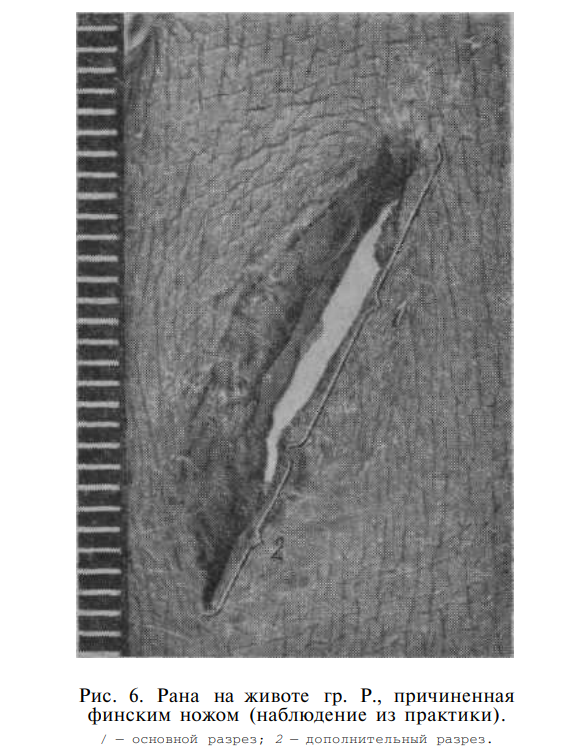 Обычно дополнительный разрез отходит под некоторым углом от того конца основного разреза, который соответствует действию лезвия. Почти всегда здесь можно обнаружить (иногда только стереомикроскопически) надрез кожи, расположенный на одной линии с основным разрезом и являющийся как бы его продолжением.
Края раны
Края основного разреза (макроскопически) обычно ровны. Иногда вследствие сморщивания кожи они могут иметь волнистый или даже зазубренный вид. После расправления путем легкого растяжения вдоль раны становятся ровными.
Крупные кожные складки при вхождении клинка обычно расправляются.
 Края дополнительного разреза обычно также ровные, но иногда могут быть дугообразными и даже иметь вид ломаной линии, что зависит от направления движения извлекаемого клинка.
При извлечении с нажимом на лезвие кожа слегка смещается в направлении движения, при этом могут образовываться кожные складки, за счет пересечения которых дополнительный разрез может иметь зигзагообразный вид.
Осаднение
При полном погружении клинка выступающими частями (ограничителем, бородкой, рукояткой) могут причиняться ушибы, как правило, сопровождающиеся осаднением кожи на ограниченном участке, форма которого в общих чертах соответствует форме выступающей части
Ограниченные места кожи, ушибленные и осадненные выступающими частями клинка или рукоятки, впоследствии подвергаются высыханию, делаются более или менее плотными, приобретают желтый, буро-желтый или буро-красный цвет.
Ограниченные участки осаднения по краям и у концов ран образуются только при полном или почти полном погружении клинка. Если рана образована неполным погружением клинка, то через некоторое время (два или более часов) по ее краям появляются узкие буровато-красные или буровато-желтые полоски.
У выходных отверстий осаднения краев не наблюдается. Таким образом, кайма осаднения является показателем входного отверстия, так же как и ограниченные осадненные участки ушиба кожи выступающими частями клинка или рукояткой.
Высыхание
Ушиб кожи бородкой клинка влечет за собой высыхание на соответственном ограниченном участке; на остальном протяжении подсыхания или вовсе незаметно, или оно выражено значительно слабее.
Таким образом, по краям основного разреза у входной раны могут наблюдаться: 
1. Ушибы частями клинка и рукояткой в виде ограниченных участков осаднения, впоследствие подвергающихся высыханию. Они являются признаком полного погружения клинка, помогают судить о деталях его строения (например, о наличии бородки) и о деталях рукоятки в месте соединения с клинком. 
2. Кайма осаднения, впоследствии подвергающаяся высыханию.
3. Кайма высыхания .
Ушибы и кайма осаднения помогают вынести суждение о действии лезвия или обуха у концов раны и, следовательно, помогают судить о свойствах клинка. Степень их выраженности у одного края раны по сравнению с другим помогает судить о наклоне ножа или давлении боковой поверхности клинка на тот или другой край раны и о гладкости или шероховатости боковых поверхностей клинка.
иногда можно наблюдать кайму загрязнения или обтирания от наслаивания веществ, обтирающихся с поверхности погружающегося клинка. Клинки с чистой поверхностью такой каймы не образуют.
При ударах через одежду кайма обтирания образуется по краям повреждений на одежде; на коже ее в этих случаях не обнаруживают. 
При повторных ударах по краям разреза на одежде остается кайма обтирания крови с поверхности клинка, что помогает судить о последовательности нанесения повреждений.
По краям, у концов или в глубине раны могут наблюдаться отсеченные волокна (нити) тканей одежды
Концы раны
Образуются закругленные , П-образные концы раны, иногда от них отходят надрывы. Если отходит один надрыв, то после сведения краев конец может иметь Г-образную форму.
Если отходят два надрыва, то конец может иметь Т-образную или Y-образную форму. При слегка разошедшихся краях такой конец имеет М-образную форму
разнообразие концов колото-резаных ран соответственно действию обуха клинка зависит от свойств последнего и от силы давления обуха на кожу
A-закругленная форма
Б- слегка закругленные ребра
В- С хорошо выраженными ребрами
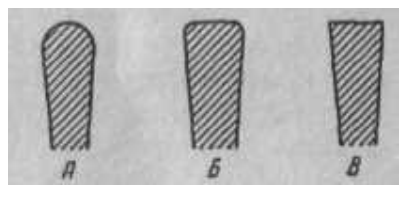 Раневой канал
Исследование раневого канала позволяет установить направление движения клинка по отношению к телу раненого человека (т. е. направление удара); позволяет судить о глубине проникновения клинка в тело и о действии лезвия и обуха и их расположении во время удара.
в раневом канале следует различать: стенки (соответственно краям раны) и ребра (соответственно концам раны). По ходу раневого канала могут быть обнаружены перемычки у одного из ребер, свидетельствующие о действии обуха клинка
Стенки раневого канала в пределах кожи обычно ровны, гладки, но иногда на них можно обнаружить мелкие надрезы, направление которых указывает на направление действия лезвия. В пределах подкожной клетчатки стенки раневого канала имеют мелкие неровности за счет неравномерного выступания жировых долек.
В тех случаях, когда боковая поверхность клинка во время удара наклонена к поверхности кожи, соответствующий край кожной раны оказывается скошенным, а противоположный — подрытым.
Если при погружении клинка обух его располагался перпендикулярно к поверхности кожи, то соответствующее ребро раневого канала обычно углубляется отвесно, но иногда оно имеет некоторую скошенность за счет постепенно углубляющихся надрывов или насечек, образующихся при втягивании кожи погружающимся клинком.
Если же при погружении обух клинка располагался к поверхности кожи под тупым углом (в плоскости клинка), то ребро канала оказывается подрытым.
В тех случаях, когда обух при погружении клинка располагается под острым углом к поверхности кожи, образованное им ребро раневого канала бывает скошено.
Выходное отверстие
По форме выходные отверстия сходны с входными. Края их ровные. В отличие от входных отверстий по краям выходных не наблюдается ушиба, осаднения, каймы обтирания. Может наблюдаться кайма подсыхания, но выражена она значительно слабее, чем по краям входных отверстий.
Надрывы, расположенные у концов ран соответственно действию обуха, у входных отверстий осаднены, а у выходных — не осаднены.
У входного отверстия при полном погружении клинка бородка и пятка могут маскировать действие лезвия, закругляя, надрывая, осадняя конец раны. У выходного отверстия конец раны соответственно лезвию остается острым.
В то время как нажим на лезвие при извлечении ножа у входных ран сопровождается образованием значительных дополнительных разрезов, у выходных отверстий дополнительные разрезы не образуются вовсе или имеют незначительные размеры.
При сравнении размеров основных разрезов входных и выходных отверстий Длина первых всегда на 1 — 2 мм больше даже при одинаковой ширине клинка.
Повреждение волос
Повреждения участка тела неприкрытого одеждой
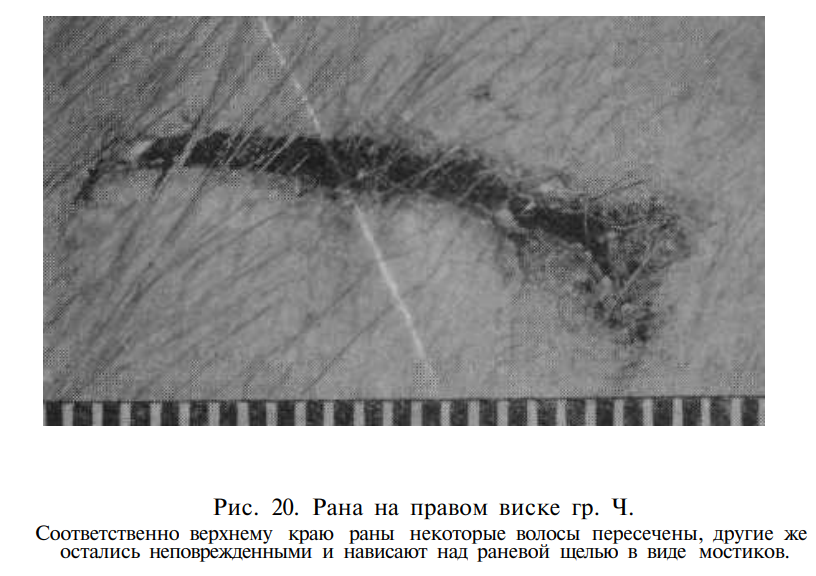 Повреждения участка тела прикрытого одеждой
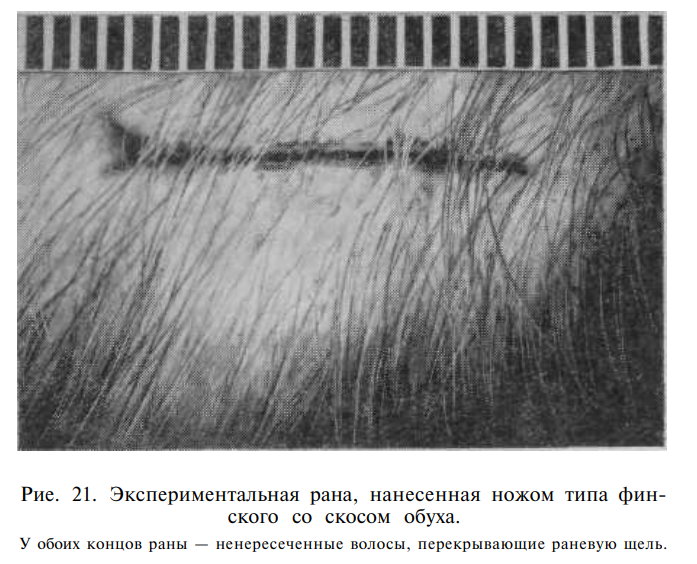 Повреждения костей
повреждения могут быть в виде сквозных дырчатых или щелевидных отверстий, в виде насечек, надрезов или царапин. При сквозных повреждениях различают входное отверстие, канал и выходное отверстие.
Повреждения плоских костей
повреждения имеют вид сквозных щелевидных отверстий, форма поперечного сечения которых зависит от типа ранившего клинка. При действии одностороннеострых клинков просвет раневой щели имеет форму узкого равнобедренного треугольника, вершина которого соответствует лезвию, а основание — обуху; при применении обоюдоострых клинков просвет имеет веретенообразную форму
Входное отверстие
Повреждения наружной костной пластинки макроскопически в большинстве случаев имеют ровные края, в меньшей части случаев края их представляются слегка зазубренными.
Неровности могут быть следствием вдавливания участка кости
Вдавления в виде мелких площадок, ограниченных трещинами, наблюдаются преимущественно со стороны наклона орудия, причем эти площадки своим свободным краем наклонены внутрь, в направлении погружения клинка.
Длина повреждений костей равна ширине клинка на уровне его погружения. 
В некоторых случаях при проникании клинка через кость образуются трещины, отходящие или от обоих концов отверстия
Трещины образуются преимущественно при употреблении толстых, быстро расширяющихся от кончиков клинков.
Раневой канал
Стенки раневого канала в кости относительно ровные, но нередко на них имеются мелкие неровности, образованные выступающими концами или краями смещенных и наклоненных внутрь костных отломков как компактного, так и губчатого веществ
В целом форма и сечение проникающего канала редко на всем своем протяжении повторяют форму и сечение ранившего клинка. В большинстве случаев раневой канал в кости расширяется в направлении вхождения клинка как и при огнестрельных повреждениях.
Отверстие на внутренней костной пластинке значительно больше, чем на наружной, что является результатом отщепления внутренней костной пластинки с прилегающим к ней губчатым веществом.
Выходное отверсти
Резко отличается от входного выраженной неровностью краев за счет обнажения губчатого вещества
Нередко отщепившиеся осколки внутренней пластинки не отделяются полностью, а лишь раскрываются внутрь наподобие створок, выступая своими свободными и неровными краями в направлении движения клинка.
Определение орудия
Первое сообщение о возможности идентификации колюще-режущего орудия по следам, оставленным на хрящевых стенках раневого канала, сделано Б. Р. Морозовичем (1958)
Он наносил повреждения в выделенные из трупа хрящи ребер ножом, закрепленным в щечках подвижной части микротома; при этом на хрящевых стенках канала оставались следы скольжения лезвия в виде валиков и борозд. Сравнительное исследование хрящевых стенок показало совпадение валиков и борозд в тех случаях, когда повреждения наносились одним и тем же ножом.
От ножей с прямым обухом и кинжалов валики и бороздки имеют прямолинейное направление, параллельное продольной оси (обуху) клинка. От клинков со скосом обуха следы скольжения имеют криволинейное направление;
Благодарю за внимание